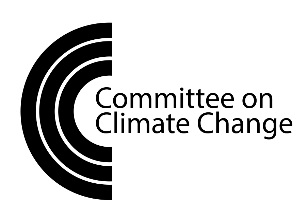 Chris Stark – UK Committee on Climate Change
Discussing the impact of coronavirus
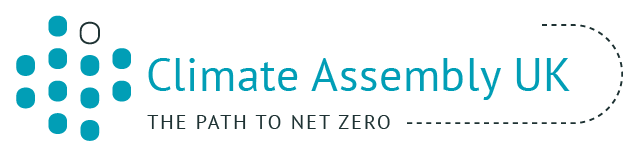 1
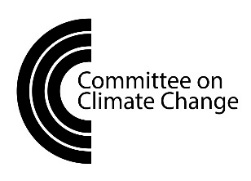 Discussing the impact of coronavirus
What has happened during the lockdown? 
Steps the government have taken and their impact 
How that has changed emissions and the climate
 
How lifestyles might be changed by this in the future? 
How lifestyles might be changed by the crisis
Potential impacts on meeting the Net Zero goal

Rebuilding after the pandemic 
Options for the government to rebuild the economy. 
Ways in which these steps can help and hinder Net Zero goal?
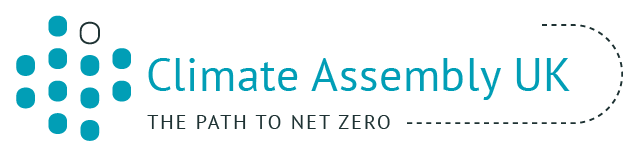 2
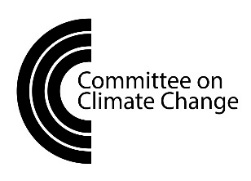 What has happened during the lockdown?
Extraordinary steps by the government 
Tough new laws and guidance to stop us coming into contact with one another 
Direct support for wages to avoid redundancies and payments to self-employed 
New hardship and new concerns for people in the UK
Some resentment of restrictions
New worries about livelihoods and other issues like food supply
Dramatic fall in greenhouse gas emissions
Transport and electricity generation emissions down sharply
More energy consumption at home
But – very little impact on climate change itself
Does the experience of the coronavirus and the lockdown make you feel differently about how the UK should get to Net Zero? Or do you feel the same?
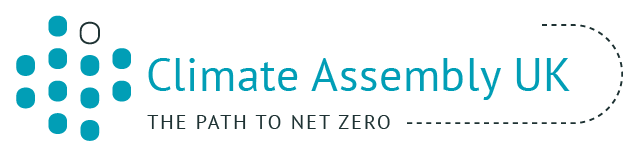 3
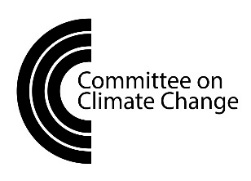 How lifestyles might be changed by this in the future?
Factors that might have a permanent influence on Net Zero

Remote working, video conferencing and remote health consultations
Difficulties of air travel
Changes in industries and employment
The need for alternatives to public transport while social distancing is in place – car use, walking and cycling
Do you think lifestyles will change after the lockdown? Or 
will they go back to how they were before?

As lockdown eases, do you agree or disagree that government, employers and/or others should take steps to encourage lifestyles to change to be more compatible with reaching net zero ?
4
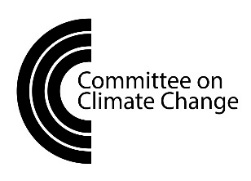 Rebuilding after the pandemic
Helping the recovery of the economy – factors that can influence Net Zero

Investing public money in infrastructure projects to get the economy started
Using regulations and incentives to encourage investment
Avoiding ‘lock-in’ of fossil fuel use
Industry ‘bail-outs’
Reduced income – and new pressures on consumer spending
Do you agree or disagree that steps taken by the government to help the economy recover should be designed to help achieve Net Zero?
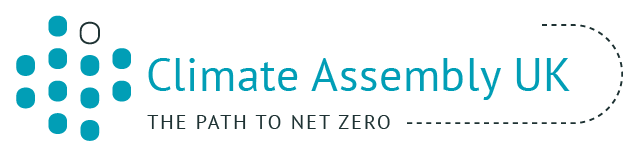 5